স্বাগতম
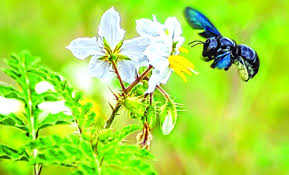 স্বরবর্ণের ছড়া
মোঃ মাহফুজার রহমান
সহকারী শিক্ষক
মুকুন্দপুর গড়েয়াহাট সরকারি প্রাথমিক বিদ্যালয় 
কাহারোল,দিনাজপুর।
মোবাইলঃ ০১৭২৩৬৯৫৫৪৭
ই-মেইলঃ mahfuzardpe@gmail.com
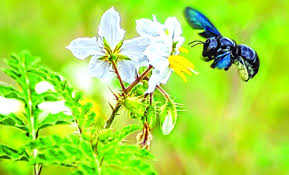 অ
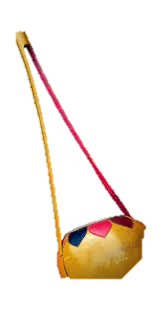 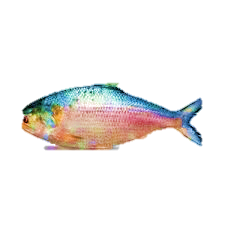 ই
শ্রেণিঃ প্রাক – প্রাথমিক
বিষয়ঃ আমার বই
আ
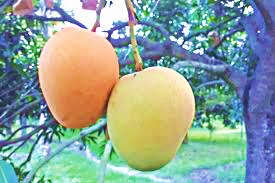 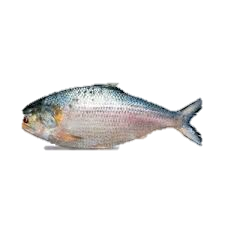 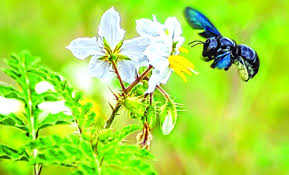 অ
ই
ইলিশ খেতে ভারি মজা
অলি উড়ে
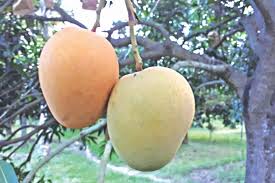 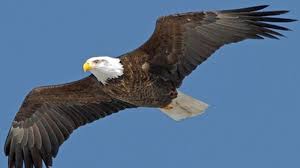 আ
ঈ
আম পড়ে
ঈগল হলো পাখির রাজা
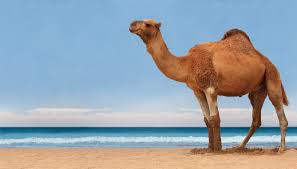 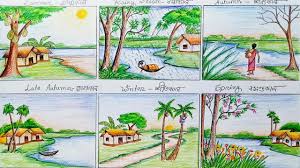 উ
ঋ
ষড় ঋতুর বাংলাদেশ
উট চলেছে মরুর দেশে
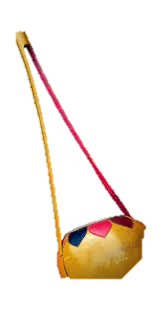 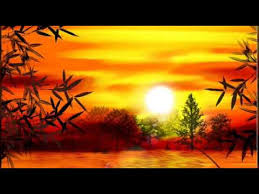 ঊ
এ
ঊষা হাসে পূব আকাশে
একতারাটি বাজে বেশ
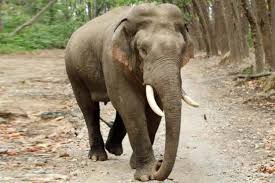 ঐ
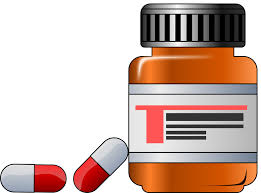 ঔ
উট চলেছে মরুর দেশে
ষড় ঋতুর বাংলাদেশ
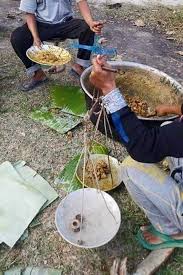 ও
ঊষা হাসে পূব আকাশে